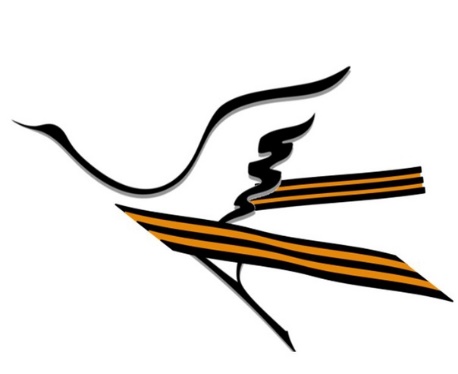 Администрация муниципального образования город Краснодар
Муниципальное казенное учреждение муниципального образования 
Город Краснодар краснодарский научно-методический центр
СОЦИАЛЬНО-ЗНАЧИМЫЙ ПРОЕКТ«Журавлики Победы»(в рамках сетевого взаимодействия школ города Краснодара иКраснодарского края)
Муниципальное бюджетное образовательное учреждение 
Муниципального образования город Краснодар 
Средняя общеобразовательная школа №76 имени 4-го Гвардейского 
Кубанского Казачьего Кавалерийского корпуса
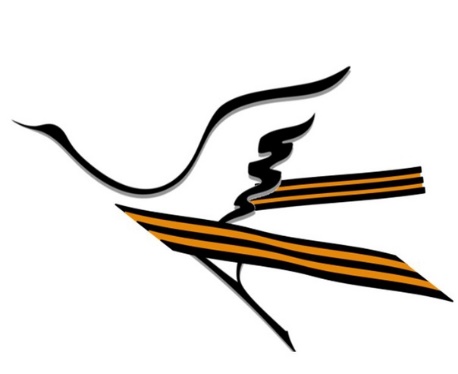 Цель проекта: 
- сетевое взаимодействие школ г.Краснодара и Краснодарского края по проблеме героико- патриотического воспитания школьников;
- формирование у школьников гражданско-патриотического сознания;
- развитие чувства сопричастности к судьбе Отечества;
- сохранение и передача молодому поколению памяти о героях-победителях Великой Отечественной войны.
Задачи: 
- создать панно с эмблемой «Журавлики Победы» и именами героев Великой Отечественной войны;
- собрать информацию в виде рассказов о герое Великой Отечественной войны (в электронном виде) ;
-   подготовить устное выступление о герое Великой Отечественной войны; 
- Накануне Дня Победы провести конференцию учащихся и учителей в память о героях Великой Отечественной войны.
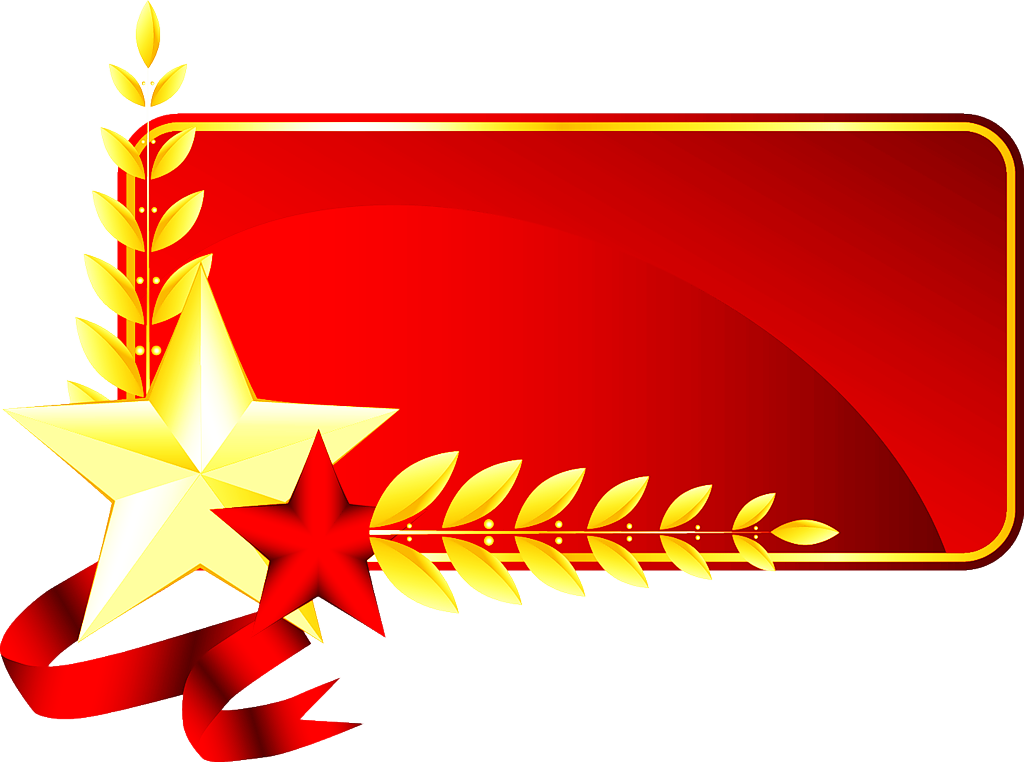 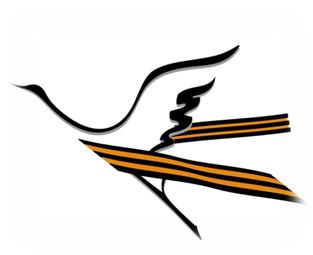 Этапы проекта
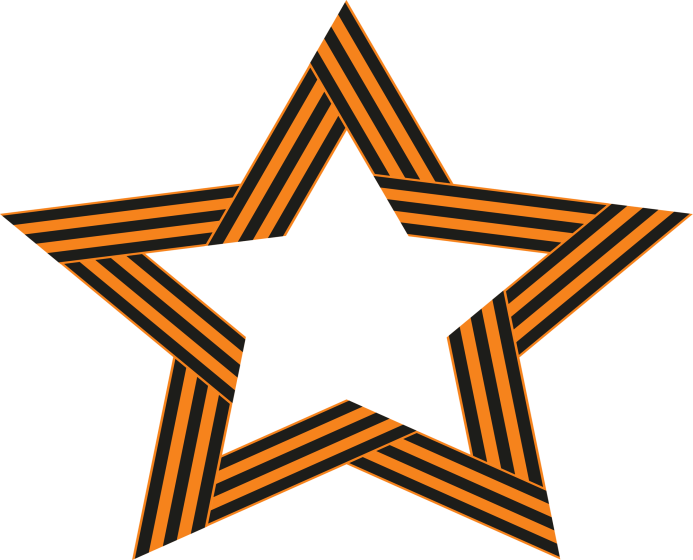 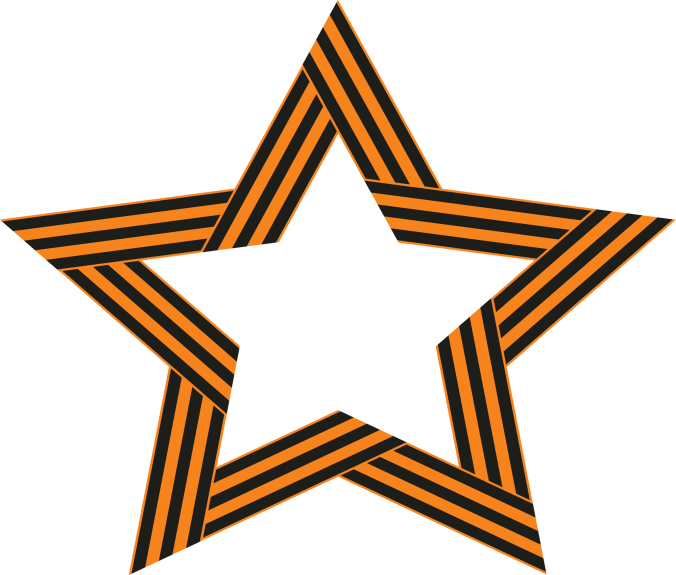 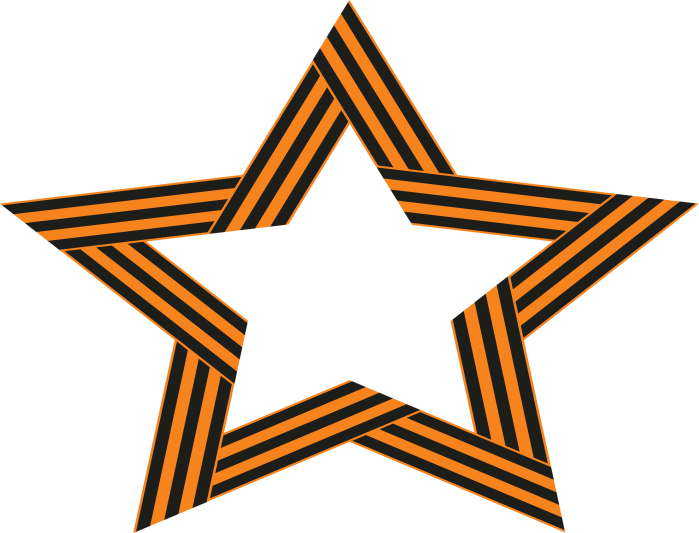 II этап
I этап
III этап
21.03.22-30.04.22
реализация проекта
С 01.05.22-20.05.22
этап итоговый(обобщающий)
С 1.03.22-20.03.22
подготовительный
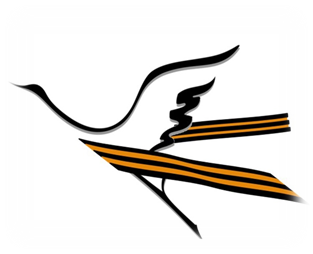 Реализация проекта
I. Подготовка выступлений о героях Великой отечественной войны;
II. Изготовление квадратов из ткани с вышивкой журавлики победы;
III. Изготовление панно «Журавлики Победы»;
IV.  Подготовка и проведение конференции «Журавлики Победы»
V. Мониторинг значимости проекта;
VI. Продукты проекта;
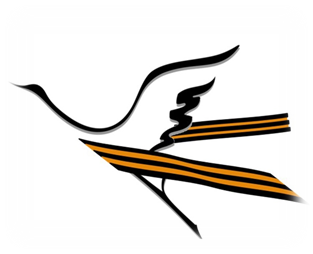 Работа по созданию панно:
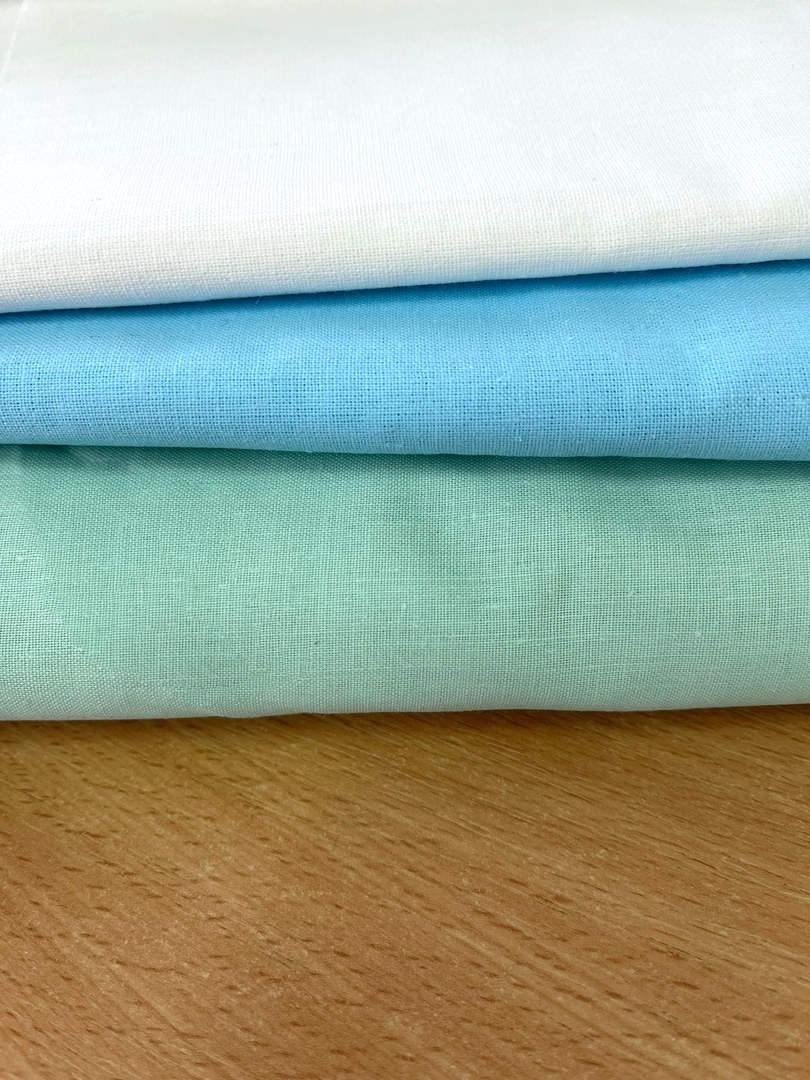 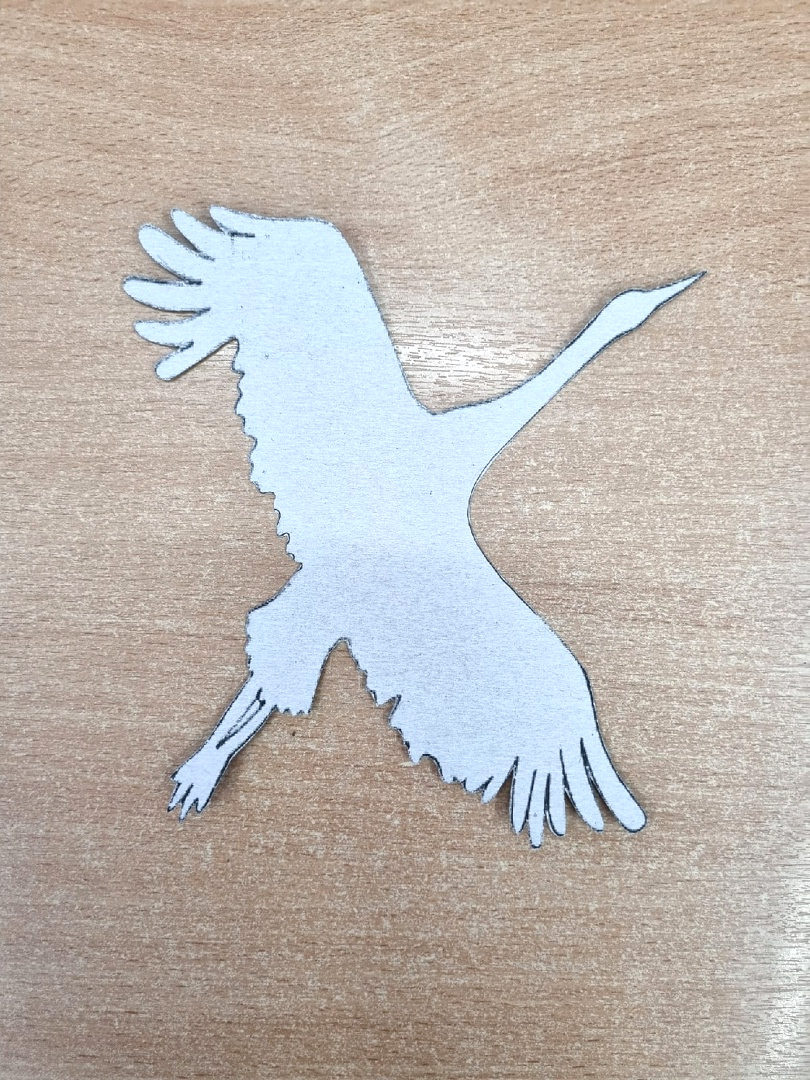 1.Ткани
Белый цвет (пропавшие без вести);
Голубой цвет (погибшие на войне);
Салатовый цвет (вернувшиеся с войны);
2.Журавлик
  (трафарет)
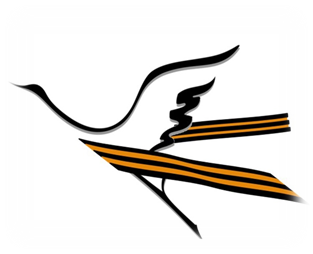 Работа по созданию панно:
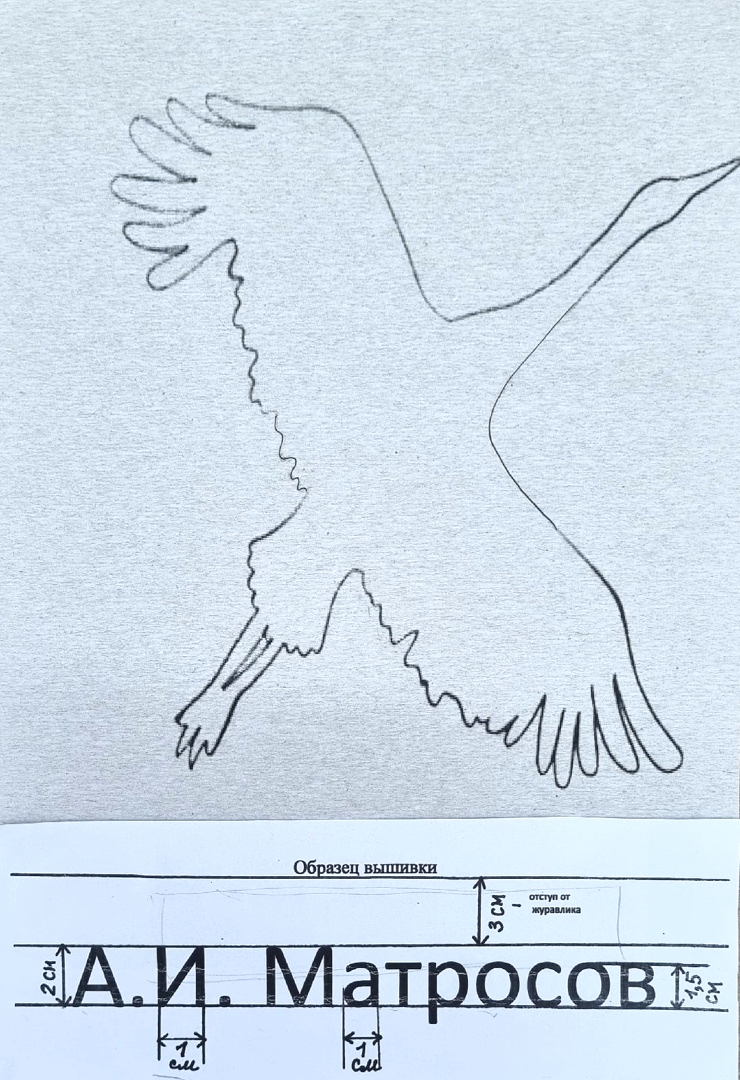 1.Обводим контур журавлика, отступив сверху 3 см;
2.Для вышивки инициалов  и фамилии делаем отступ от журавлика 3 см;
3. Высота заглавной буквы – 2см;
    строчной буква - 1,5см;
4. Ширина заглавной и строчной букв 1см
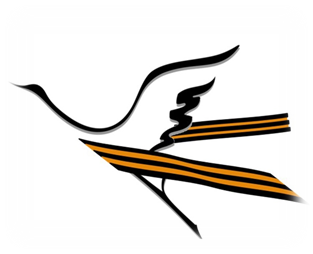 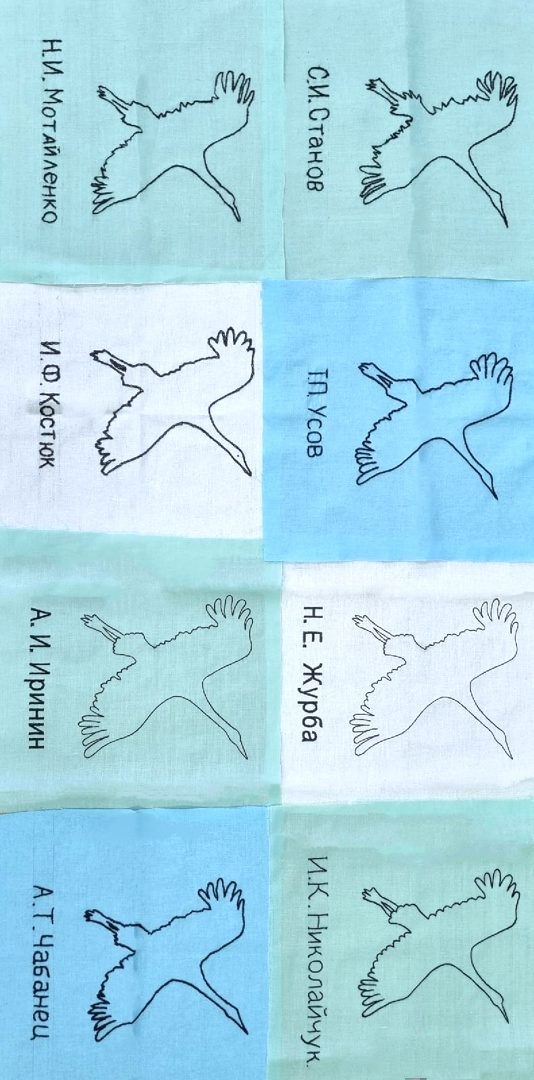 Панно «Журавлики Победы»
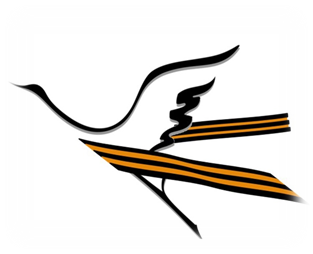 Подготовка и проведение конференции «Журавлики Победы»
1. Каждый участник проекта готовит сообщение о выбранном герое Великой Отечественной Войны, фамилию которого он вышил на квадрате ткани;
2. Группа организаторов конференции составляет сценарий проведения конференции «Журавлики Победы»;
3. Редколлегия оформляет актовый зал для проведения конференции, где выставлено готовое панно с именами герое Великой Отечественной войны;
4. Конференция проводится накануне Дня Победы;
5. Оргкомитет проводит мониторинг о значимости социального проекта.
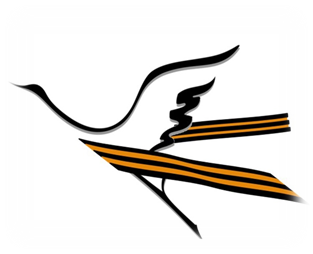 Продукты социально-значимого проекта
1.Панно «Журавлики Победы»;
2.Брошюра или альбом с сообщениями о героях Великой Отечественной войны;
3.Брошюра с результатами мониторинга о значимости проекта;
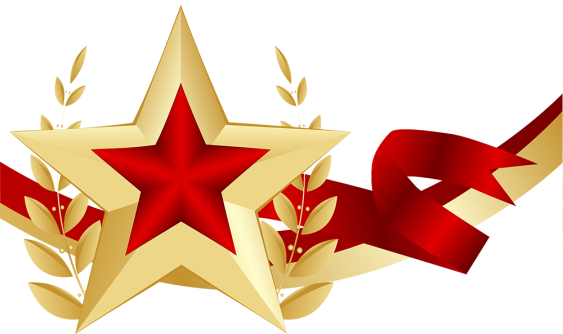 Спасибо за внимание!
https://school76.centerstart.ru/node/557?destination=/node/163
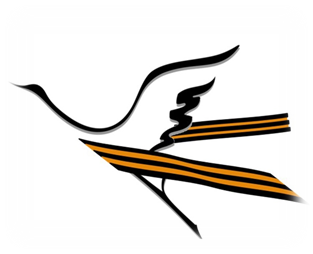